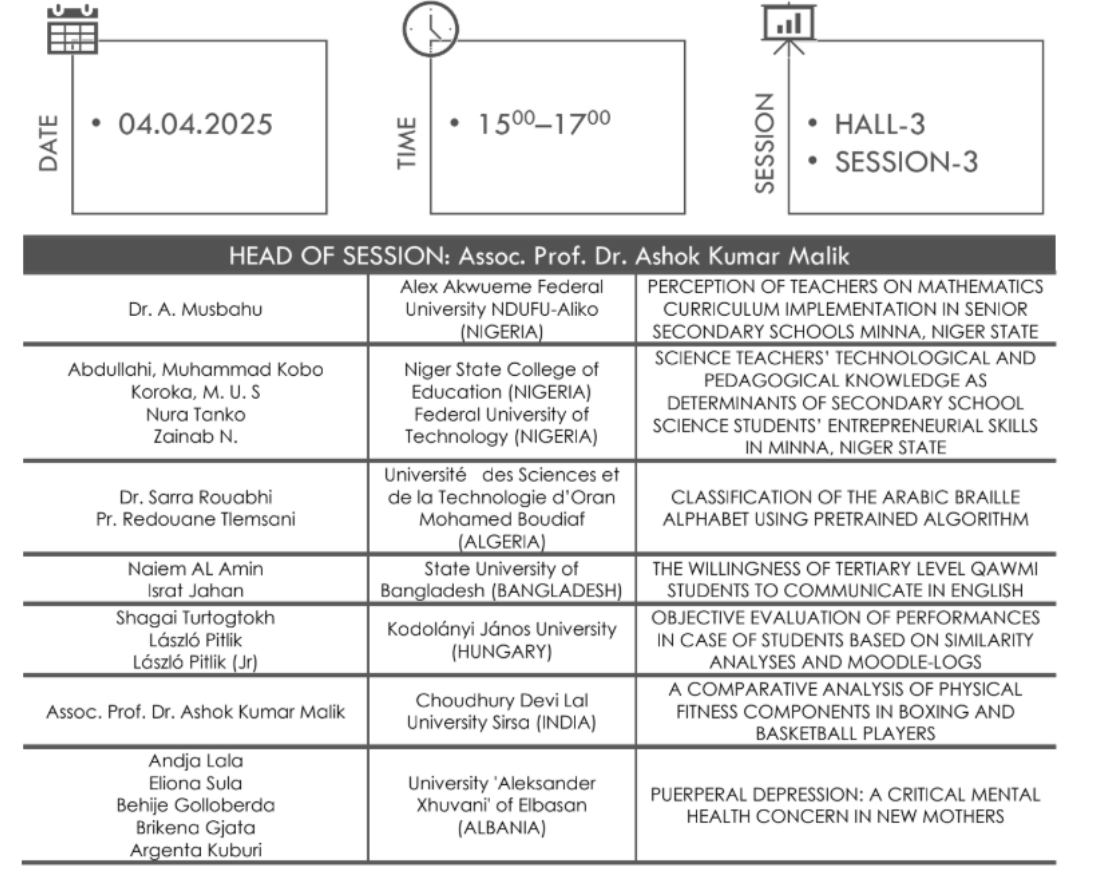 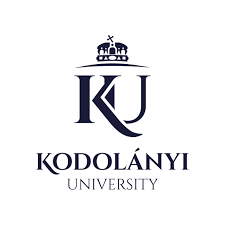 Objective evaluation of performances in case of Students based on similarity analyses and Moodle-logs
11th INTERNATIONAL AEGEAN CONGRESSES / April 4-6, 2025 - Izmir, Türkiye
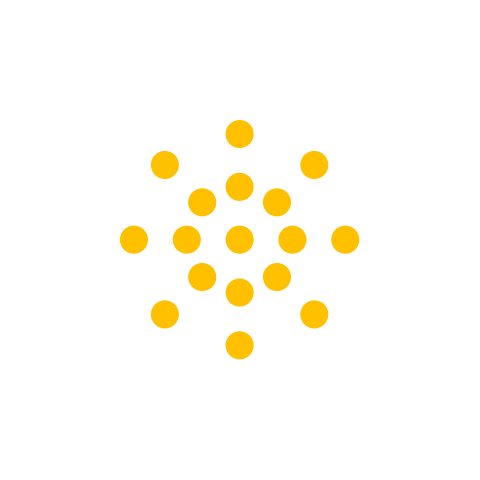 Shagai Turtogtokh: https://orcid.org/0009-0004-4656-6867
Dr. László Pitlik: https://orcid.org/0000-0001-5819-0319
László Pitlik (Jr.): https://orcid.org/0000-0002-8058-9577 

Kodolányi János University and MY-X research team Hungary


2025-04-04
[Speaker Notes: Hello everyone. I'm excited to present our work on Objective evaluation of performances in case of Students based on similarity analyses and Moodle-logs. We are from Kodolanyi Janos University and my x team.]
Contents
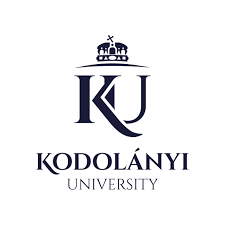 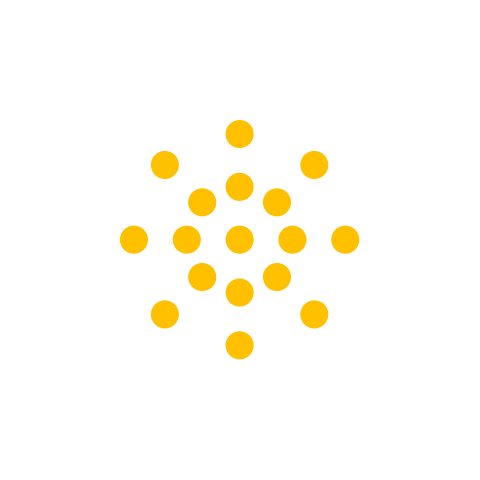 [Speaker Notes: In this presentation, I'll go over the key aspects of our research — starting with the introduction, followed by the methodology, results, and conclusion as well as the future works.]
Introduction
Significance
Impact
Challenges
Method
Data Complexity & Ethical Considerations
Objective data-driven insights of student performance
Objective student assessment: 29 Moodle log-based attributes, OAM, and NLP tools, COCO Y0 engine
Enables objective feedback for students
Providing better teaching and institutional strategies
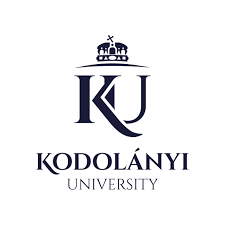 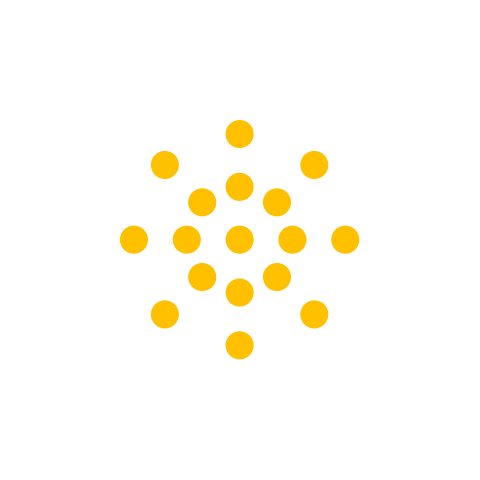 [Speaker Notes: "The rapid rise of e-learning platforms has revolutionized education and unlocked a huge amount of data for objectively evaluating student performance. Our research uses this potential to deliver a data-driven evaluation of students’ performance. By improving teaching methods and institutional analysis, we aim to enhance e-learning outcomes—a critical advantage for institutions adopting this approach.

However, we must acknowledge the challenges. The complexity of the data, along with critical ethical considerations such as student privacy and potential algorithmic bias, require careful attention

The main method involves creating an Object Attribute Matrix using Moodle log data with 29 different attributes to assess performance from multiple perspectives. To achieve meaningful insights, we used NLP tools and the COCO Y0 engine. which I’ll explain shortly.]
Applied methodology
Object-Attribute Matrix
Creating Tables for COCO engine
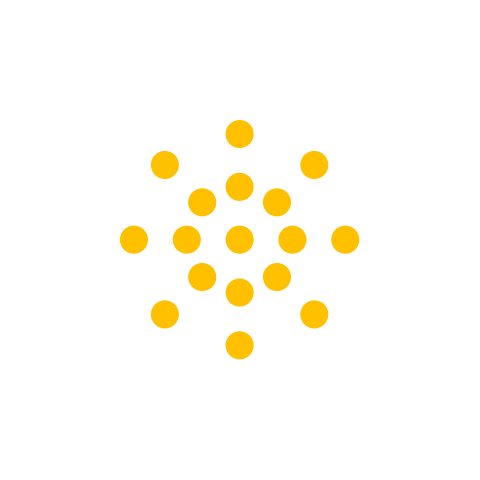 Output Evaluation
Data Preparation
Data Structuration
[Speaker Notes: The process begins with data preparation. Raw data is collected from Moodle logs, followed by data cleaning and querying it to extract what’s relevant. For text inputs, natural language processing models are used to dig deeper into the content.

 Then, An Object-Attribute Matrix (OAM) is created, consisting of 24 student objects and 29 attributes which are categorized into two groups which are understanding and diligence. Once the OAM is ready, we generate a ranked table using Excel’s RANK function, assigning positive integer values to variables—think of them as X and Y scores—for performance comparison

This table feeds into the COCO Y0 engine, an anti-discriminative model designed to process and analyze the data objectively. Then the outputs are validated based on symmetry effects to ensure the accuracy of the result.]
NLP models
all-MiniLM-L6-v2 (Semantic Analysis Model)
Measures topic alignment by assessing the semantic similarity between student responses and instructor posts
roberta-base-openai-detector (AI-Generated Content Detector)
Detects suspected AI-generated content in student responses.
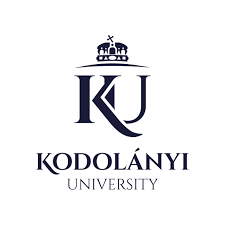 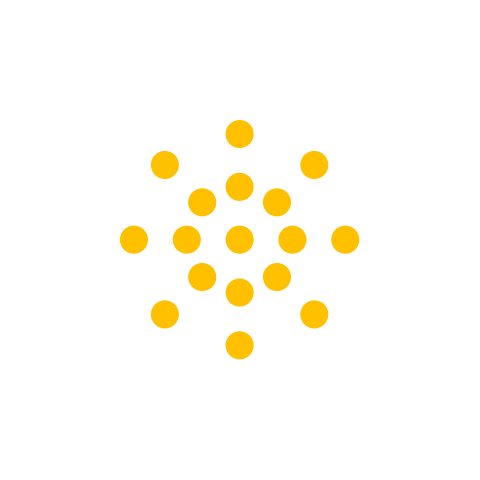 [Speaker Notes: For Text input processing, 2 things are emphasized. One is topic relevance which tells how well the student’s response aligns with the professor’s post and AI text prediction to see the student’s response origin. All miniLML6version 2 a semantic analysis tool that generates sentence embeddings and calculates similarity via cosine distance is used for topic relevance

 Roberta-base open AI detector is been used for detecting AI-generated content in student responses giving scores from one to 10.]
Object Attribute Matrix (OAM)
…..
…..
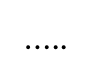 OAM: 24 Objects=Students, 29 Attributes (24 for diligence, 5 for understanding)
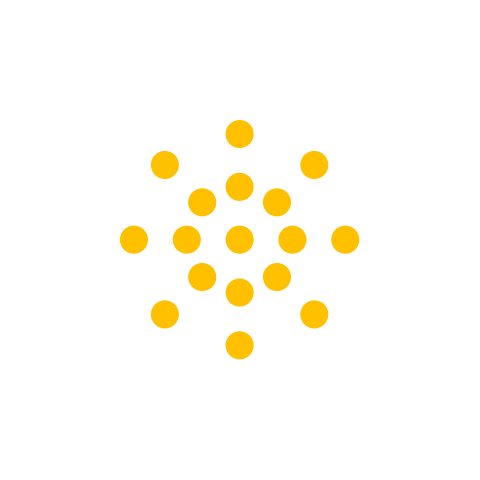 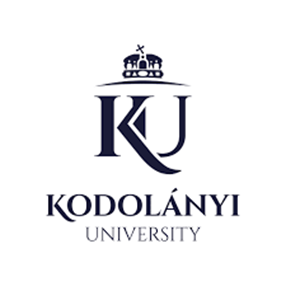 [Speaker Notes: Here we can see OAM consuisting …..

Each of its 29 attributes has a direction: 0 means ‘more is better,’ and 1 means ‘less is better.’ For instance, a higher number of posts or replies to the professor leads to a better grade, so we assign that a 0. 
Conversely, a higher AI involvement score—indicating possible machine-generated responses—lowers performance, so we are giving the direction of 1.

We also assign each student a starting performance index of 1000. This baseline lets their scores rise or fall based on their attributes. 
Why 1000?
Additionally, since the linear programming tool is not so pond of negative value Starting from 1000 gives enough room for deductions without going below zero values.
We could start at a million for even more detailed output, but 1000 gave us clear, actionable results in this case.Setting the value higher than 1000 allows for a more detailed analysis of the differences between multiple objects, similar to how a magnifying glass reveals finer details.

To feed this into the COCO Y0 anti-discriminative model, we then create a ranked table from the OAM."]
Ranked Table
…..
…..
…..
Ranked values compared to a performance index: 1000
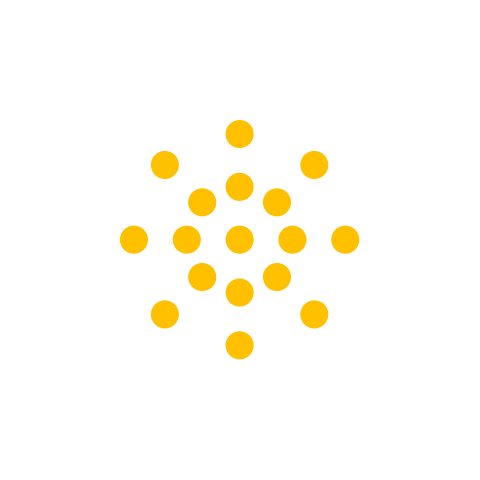 The COCO Y0— an anti-discriminative model — assesses attribute impacts and ranks students based on composite performance metrics.
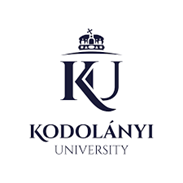 [Speaker Notes: This is our ranked table, derived from the OAM. Using Excel’s RANK function, we assign rankings to each student’s attribute values and compare them to our baseline index of 1000. This step transforms raw data into a format the COCO Y0 engine can process, giving us a clear view of the relative performance shown in the table.]
Subjective evaluation
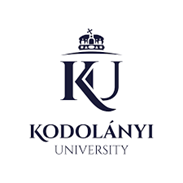 [Speaker Notes: Beyond our objective rankings, we also collected subjective evaluations. We asked students to rate their peers’ performance and engagement on a scale of 0 to 9. This subjective table, shown here, offers a fascinating glimpse into how students perceive each other—insights we can later compare with our data-driven findings.]
Result validation based on symmetry effects
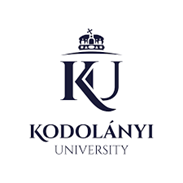 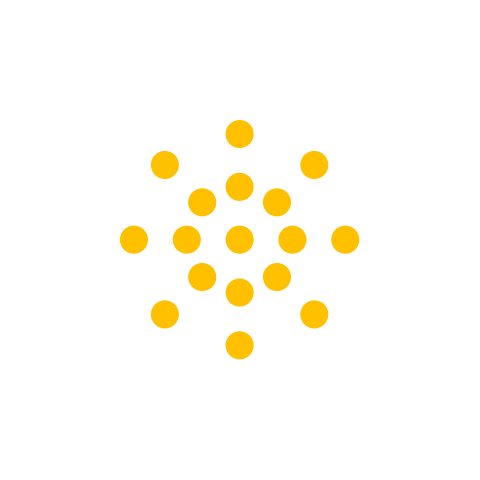 [Speaker Notes: To confirm our results are reliable, we validate them using symmetry effects. 
This method checks whether differences in attribute values between students consistently match their performance rankings, ensuring the model's predictions remain reliable.
. Here’s how it works: 
we reverse the ranking order with the formula ‘Number of Objects minus Ranked Value plus 1,’ then run the COCO engine on this flipped table. We calculate a metric—first delta fact times inverted delta fact. 
and Here’s the rule: if this number is zero or less, everything is fine. If it’s greater than zero, something might be wrong. This could mean there’s an issue with certain students’ data or the whole model. This check helps us feel confident that our final results are accurate]
Final result
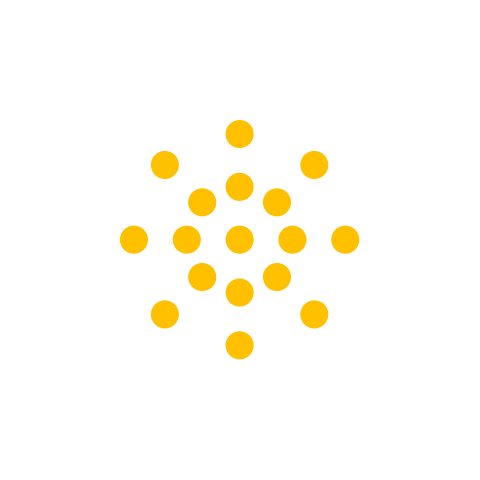 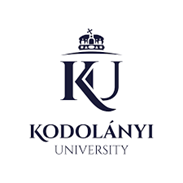 Expected Outcome for Valid Objects: Direct-ranking vs. Inverse-ranking should produce inverted results with differences centered around the norm value 1000.
[Speaker Notes: This chart displays our final results, showing a natural spread in student performance—typical in any learning setting. These fluctuations could reflect the varying effectiveness of teaching or learning methods, with some students succesful more than others. It’s a signal for where we might fine-tune our approach.]
Subjective VS Objective
subjective
objective
Correlation between the two
Approach:
-0.25156
[Speaker Notes: Here, we compare subjective and objective results side by side. The correlation between them is -0.25—a negative value that tells us these two approaches don’t align. This lack of correlation underscores how subjective perceptions can differ sharply from objective data, adding depth to our understanding.]
Key findings
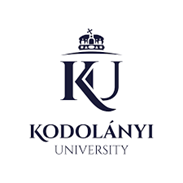 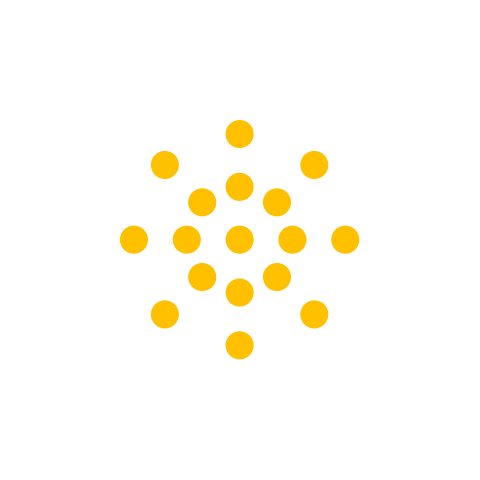 [Speaker Notes: Our research delivers three standout findings. First, our model effectively evaluates student performance using 29 distinct attributes from Moodle logs, capturing a comprehensive picture. Second, the COCO Y0 engine excels at combining these metrics into a single, optimized score, ranking students fairly and accurately. Finally, we’ve proven a clear divide between subjective and objective evaluations, highlighting the power of data-driven insights.]
Conclusion
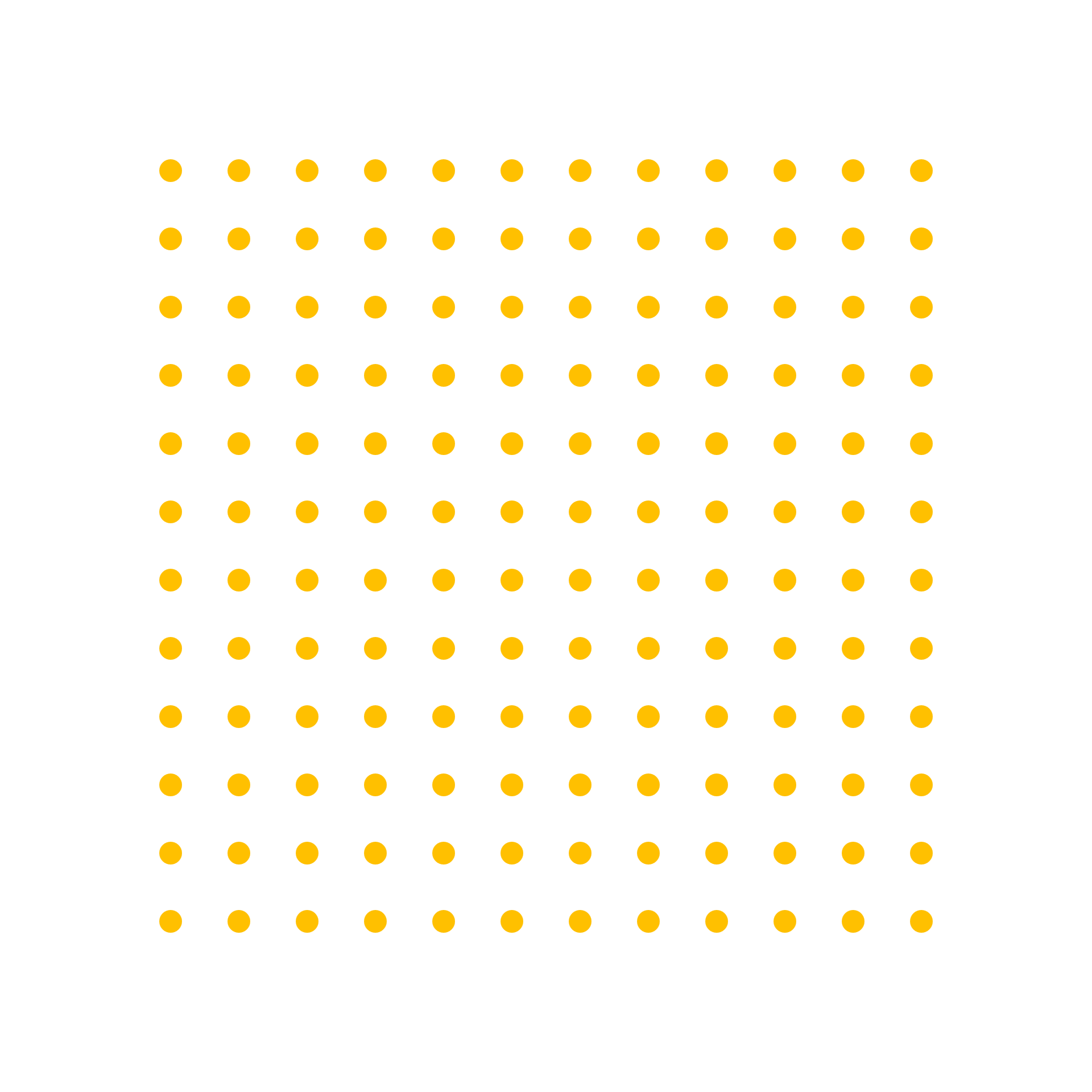 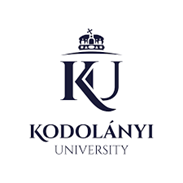 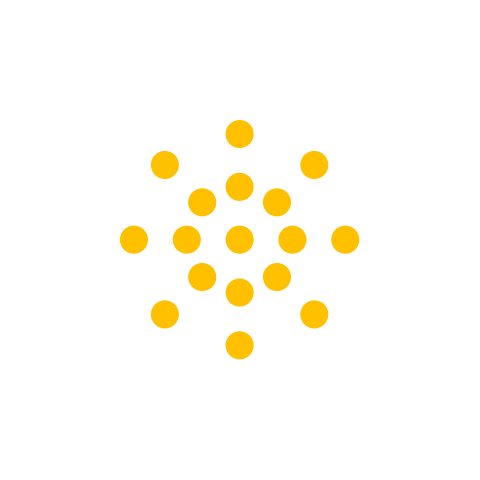 [Speaker Notes: In conclusion, our study unveils a robust, data-driven model to objectively evaluate student performance. Using 29 attributes from Moodle logs, advanced analytics like topic alignment and AI detection, and the COCO Y0 anti-discriminative model, we empower educators with actionable insights and personalized feedback. This framework has the potential to transform learning outcomes in e-learning environments.]
Future research
Model Validation & Testing
Objectivity testing
Enhanced NLP Models for Improved Accuracy
Expanding Attribute Scope
Cross-Platform Integration
Automation
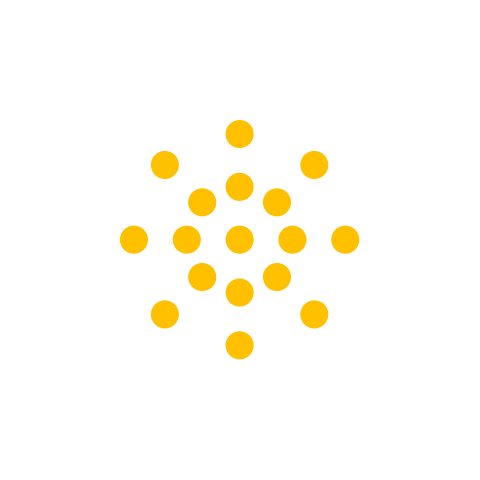 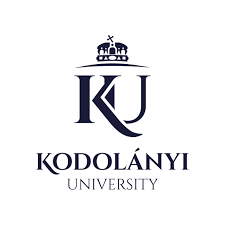 [Speaker Notes: our future work will focus on several key areas: model validation and testing, ensuring objectivity, enhancing NLP models for improved accuracy, expanding our attribute scope, integrating data across different educational platforms, and automating the process for efficiency. These steps will strengthen and scale up our approach.]
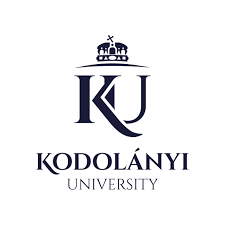 Thank you for your attention
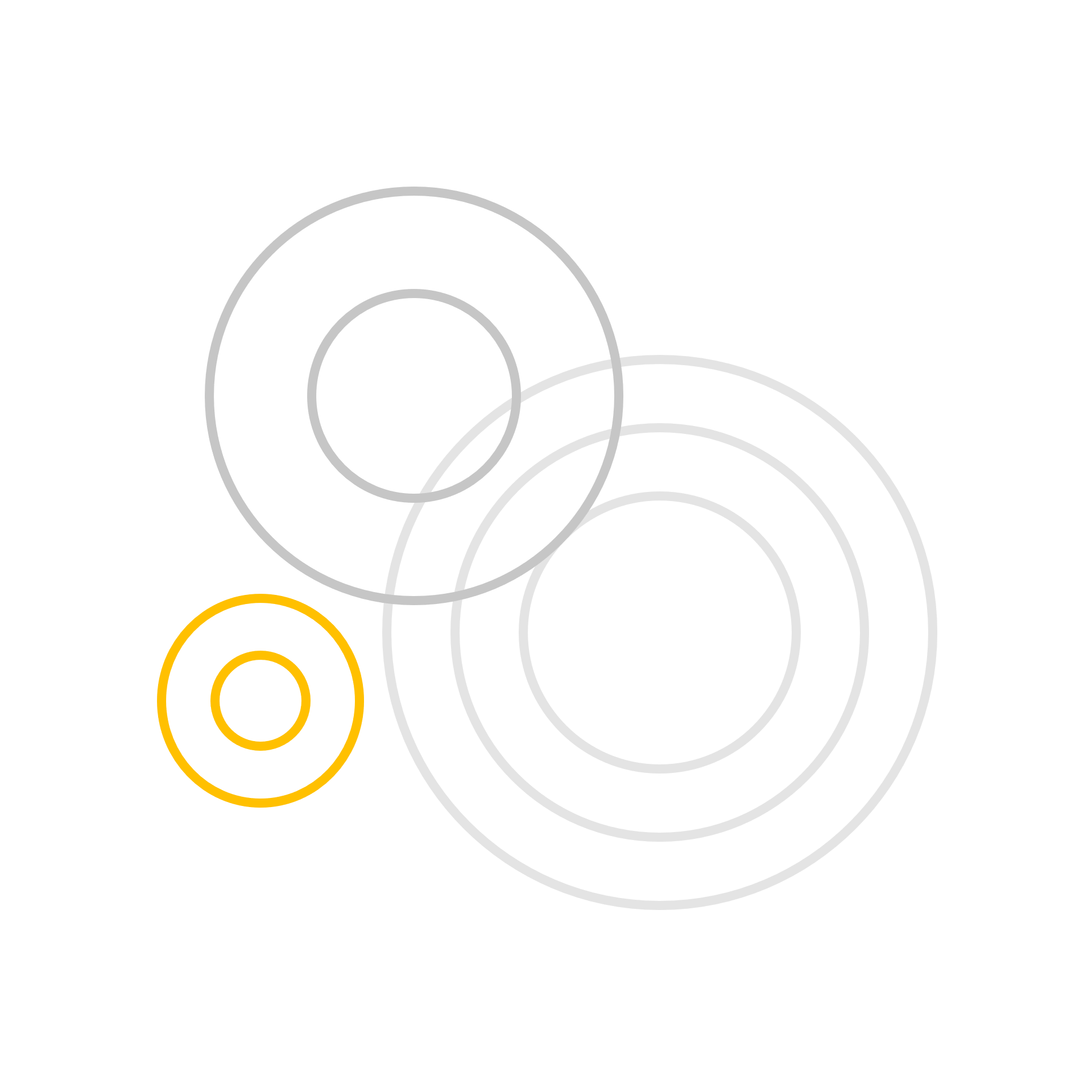 Shagai Turtogtokh: https://orcid.org/0009-0004-4656-6867 
Dr. László Pitlik: https://orcid.org/0000-0001-5819-0319
László Pitlik (Jr.): https://orcid.org/0000-0002-8058-9577 

More details: 
https://miau.my-x.hu/miau/315/moodle/, 
https://miau.my-x.hu/miau/320/moodle_cubes_logic/, 
https://miau.my-x.hu/miau/320 

2025-04-04
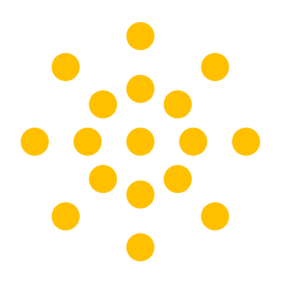 [Speaker Notes: Thank you all for your attention. It’s been a pleasure sharing this with you, and I’d be happy to address any questions you have.]
Questions
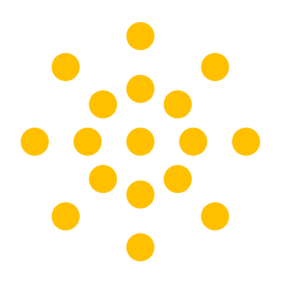